Jefferson High School Booster Club Meeting 8/8/22
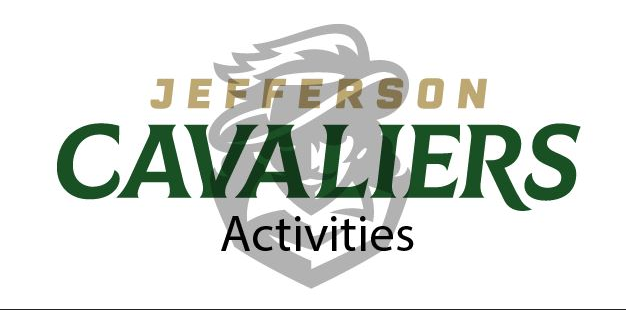 JHS Booster Club Mission Statement
“The Jefferson High School Booster Club is committed to inclusive, courageous student activities that compete for excellence in lifelong learning.  The JHS Booster Club supports student activities through funding resources, school pride and community spirit and support.”
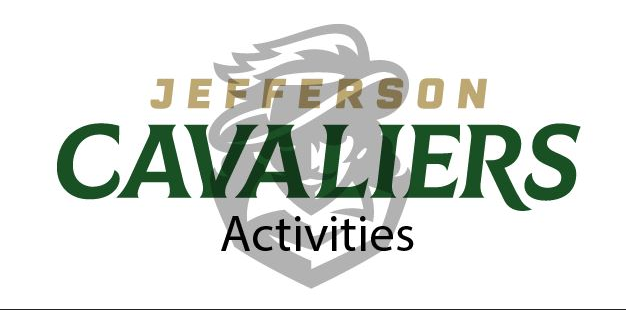 JHS Booster Club Agenda
August Agenda
Introductions of current board members
21-22 year end disbursements
$1,500 to level 3 & 4 activities - $40,500
$300 to level 2 activities - $3,900
The group will assess at the end of every fiscal for what’s disbursed
Ask that the activities leaders attend in September
Attendance expectations
Activities leaders/coaches establish parent reps to attend meetings
Expect to have booster club members from all activities attend 10 of 12 meetings
$100 drawing each month (must be present)
Special requests for funds 
2 times during the school year
September and January  each year
Approved requests from Chad/Dan
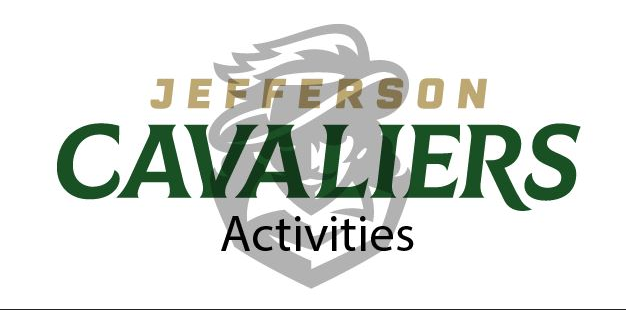 JHS Booster Club Agenda
Establish Committees 
Budget Committee
Special Events/Care Committee
Celebrations 
Signing Days
Championship Celebrations
Awards Nights
Injured or Ill students or family members
Cake decorating events
Futures Nights $150 limit from the booster club
Need receipts
Presidents Bowl Update – Mike Brenna
Monday October 10th meeting will be moved
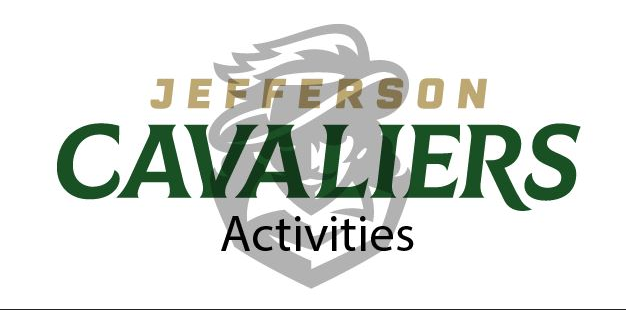 JHS Booster Club Financials
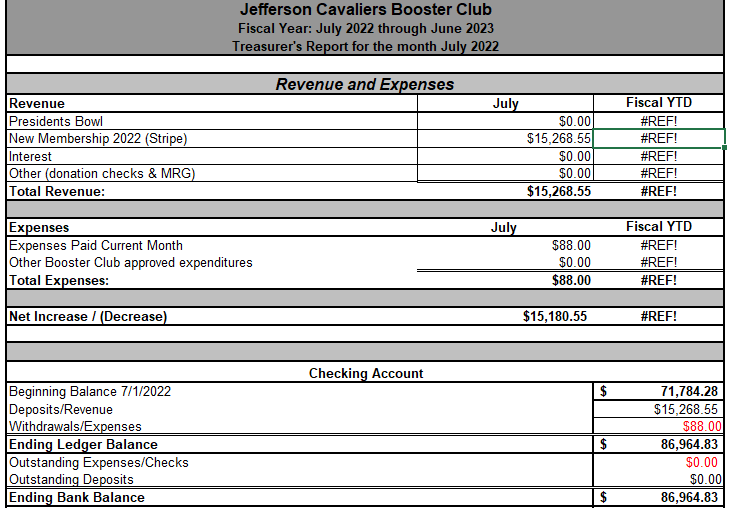 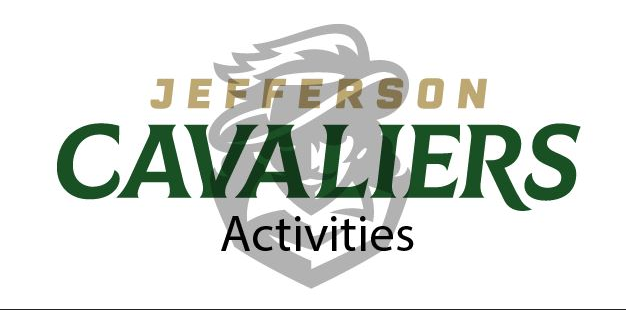 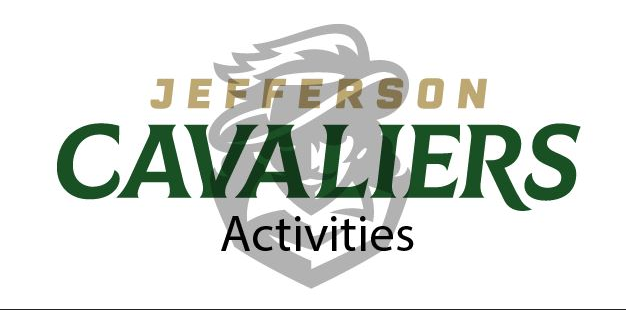